南興國小閱讀心得分享
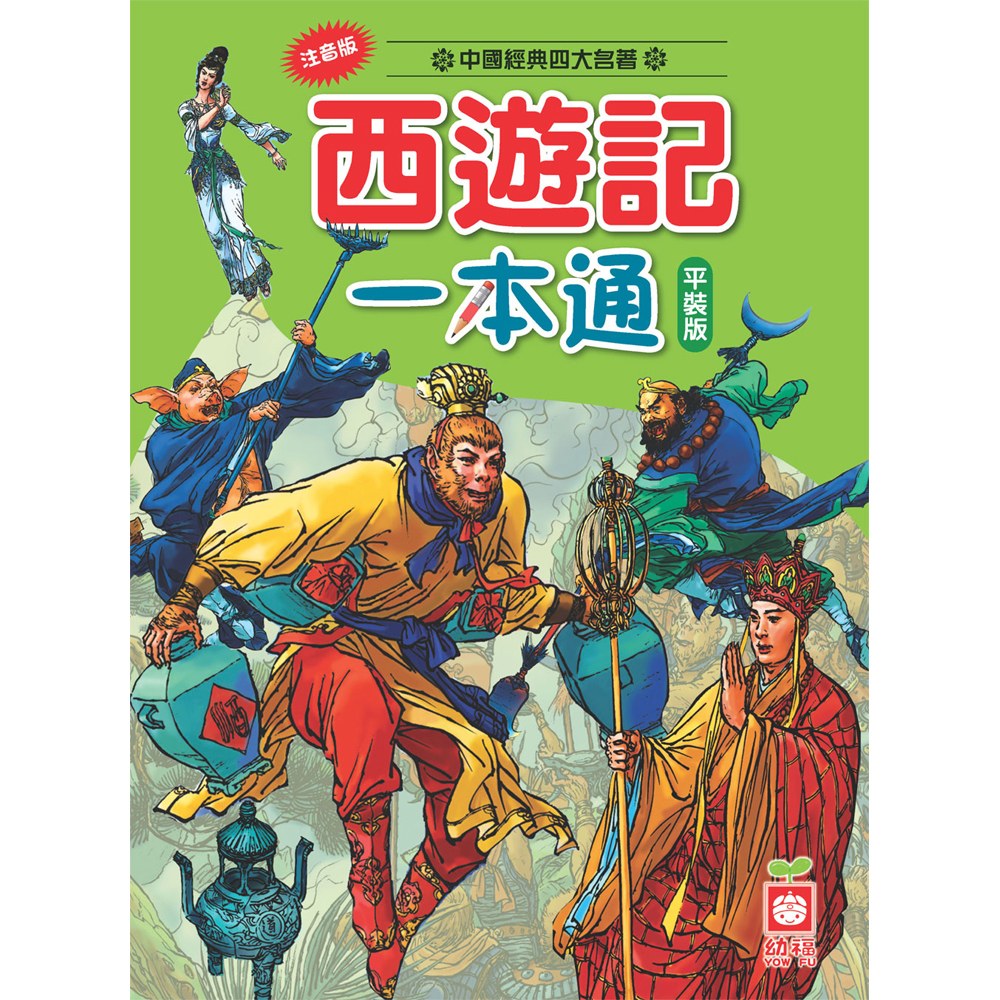 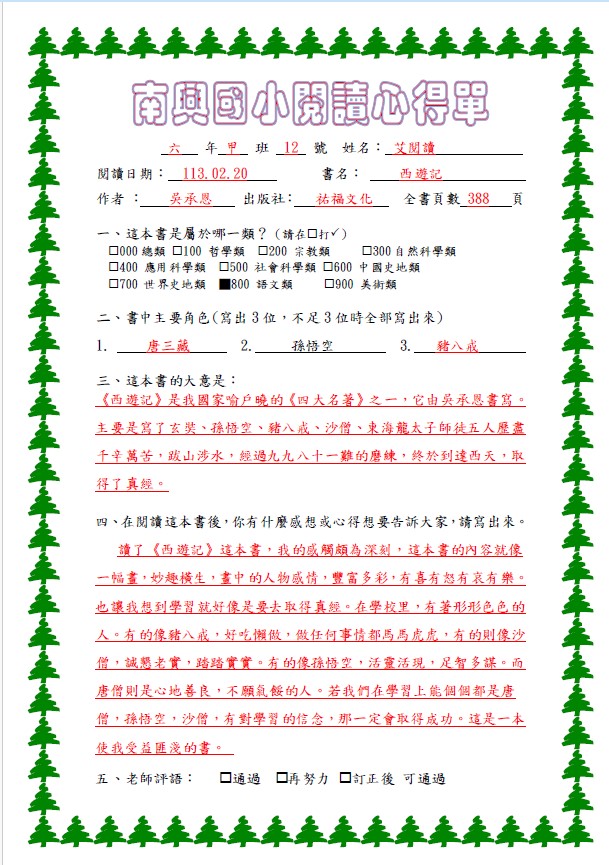